«Таблетки – не конфетки!»
Цель: рассказать об опасности, которые таят в себе лекарства, научить осторожному обращению с лекарствами.
Задачи:
Уточнить и закрепить представления детей о лекарственных средствах и препаратах, объяснить опасность, которая может от них исходить.
Активизировать словарь по теме «болезнь и здоровье», продолжать учить различать полезные и вредные продукты.
Развивать внимание, память, речь.
Воспитывать чувство ответственности за свое здоровье.
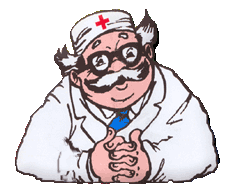 Что такое «аптечка»?
Для чего она нужна?
Что в ней находится?
Какие лекарства вы знаете?
Можно ли выздороветь без лекарств?
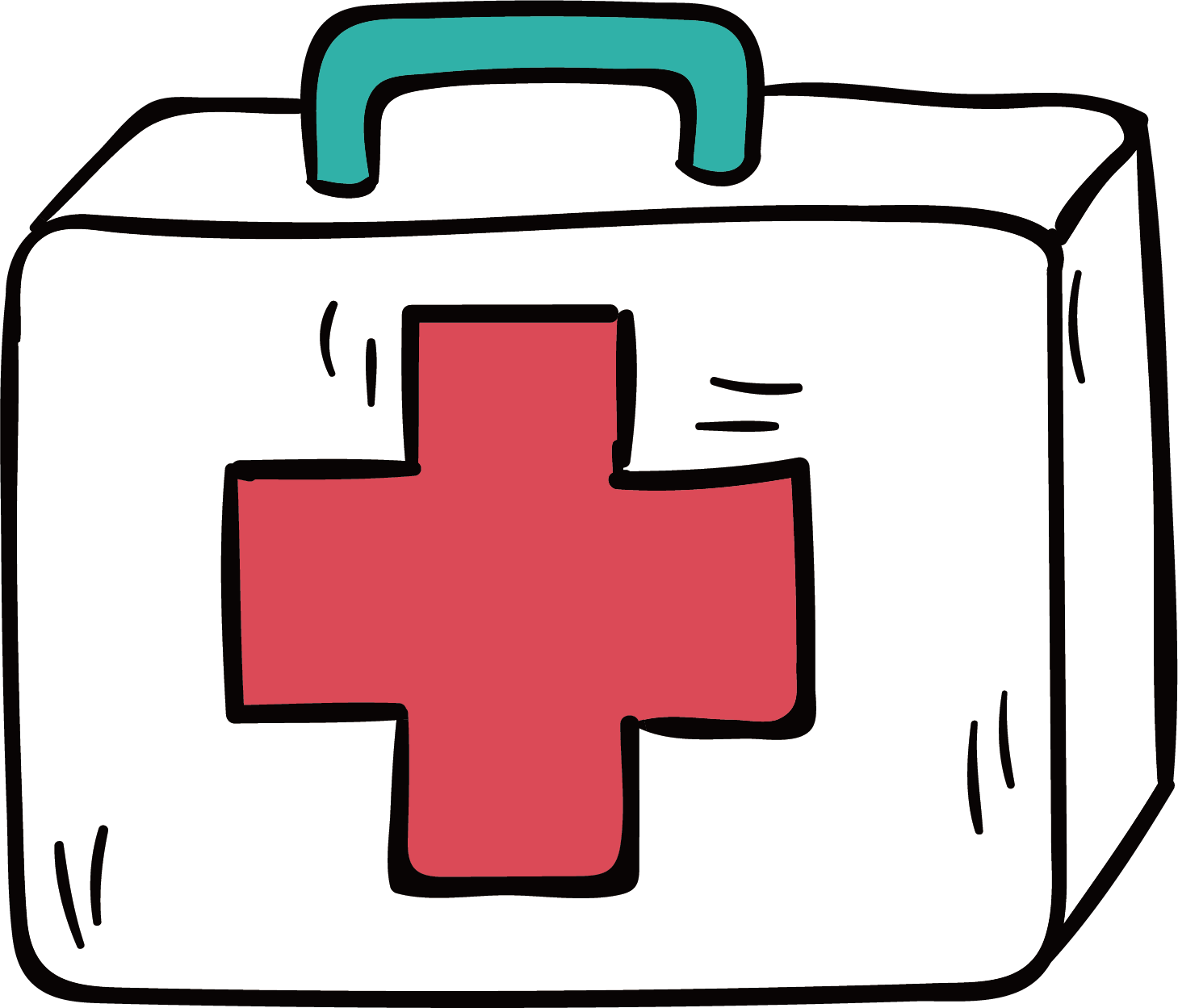 Первоначально лекарства получали из природных веществ. Это были отвары или настои растений или их частей. Они хорошо усваивались организмом.
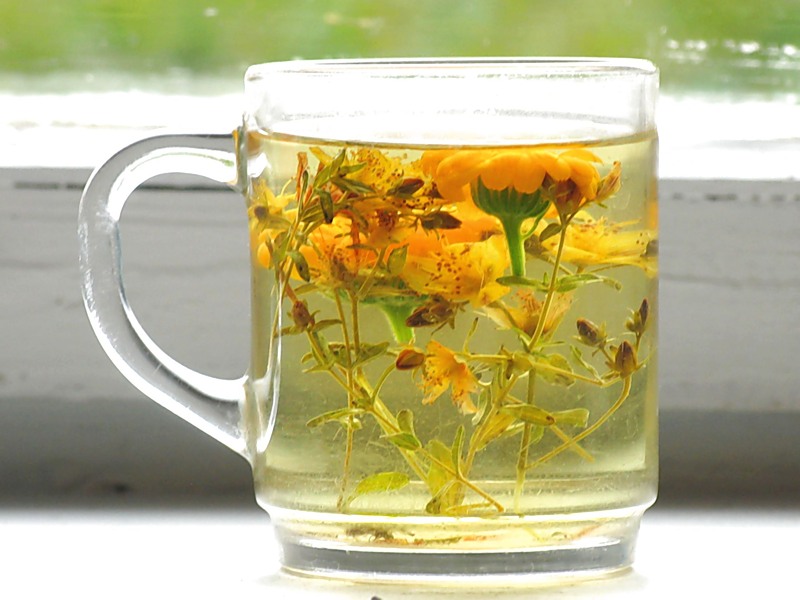 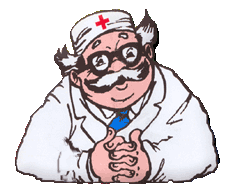 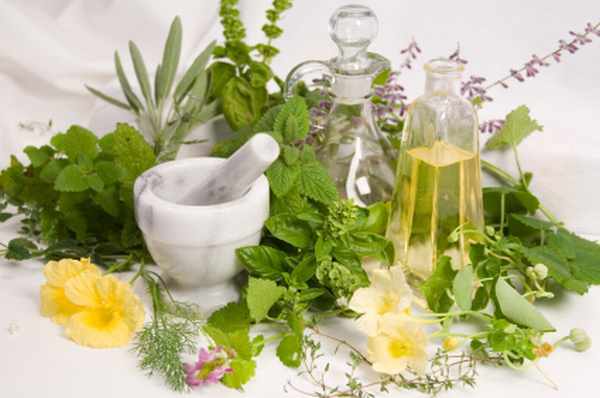 Позднее ученые изобрели искусственные сильнодействующие заменители природных лекарств, но для организма они не были безвредными.
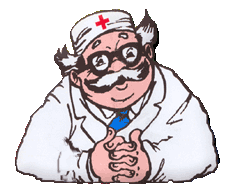 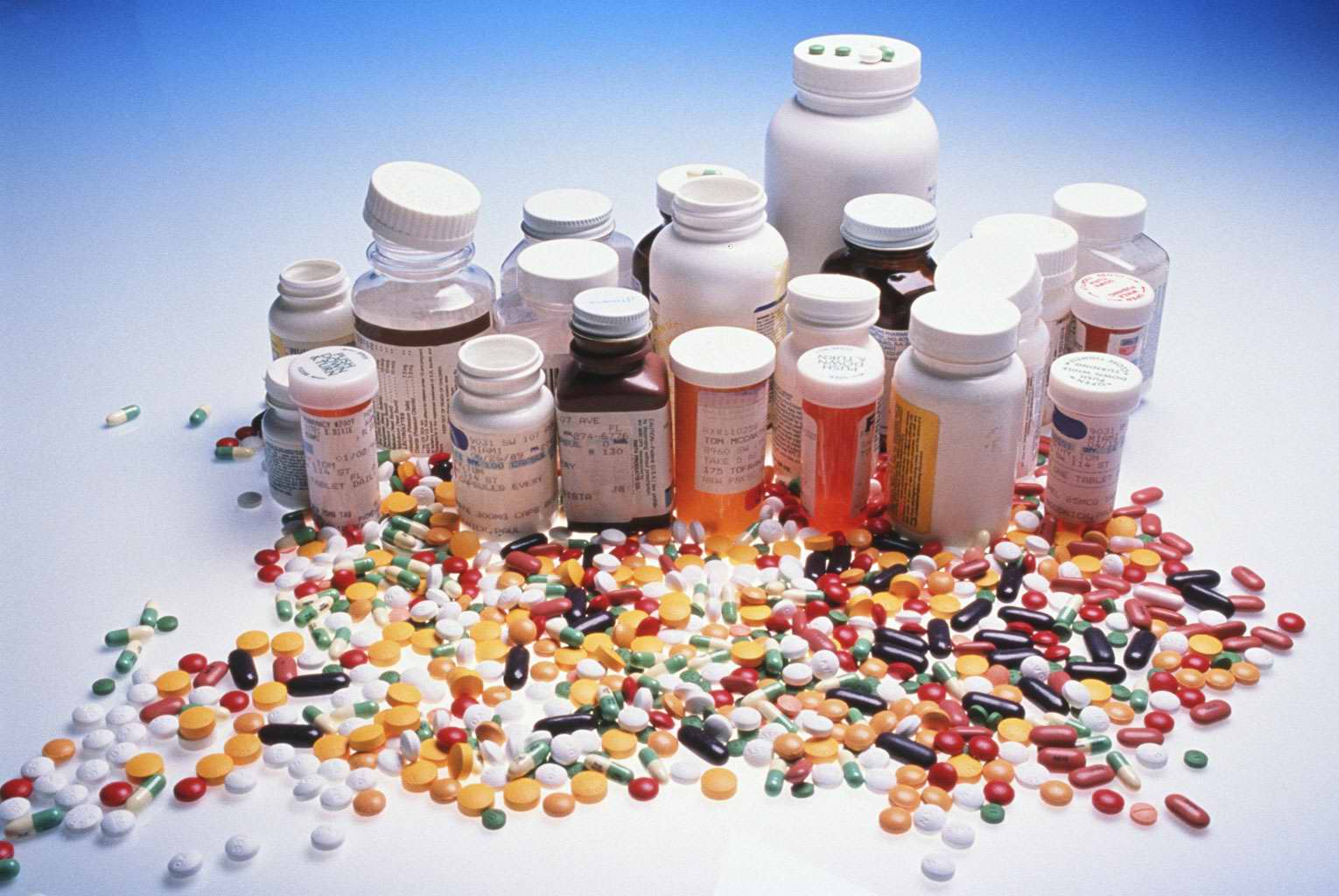 Лекарство может в очень маленькой степени, но все же влиять на состояние других органов. Поэтому к приему лекарств нужно относиться очень осторожно. Даже витамины можно есть только в присутствии взрослых и в том количестве, которое рекомендовано врачом. Так как они могут вызвать аллергию.
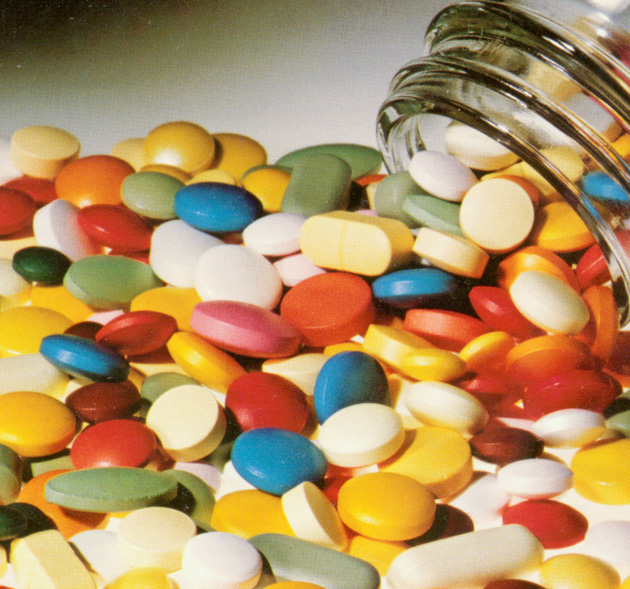 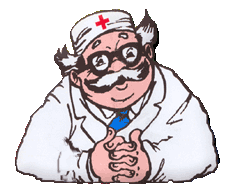 Запомни!
Безвредных лекарств не  бывает.
Лекарство следует принимать только по рекомендации врача и в присутствии взрослых.
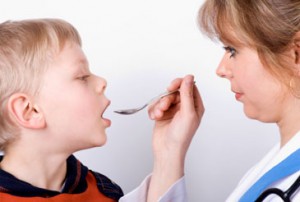 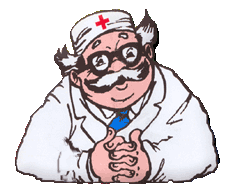 Во все времена люди знали, что здоровье — главное богатство человека. У русского народа сложено множество пословиц про здоровье и болезнь. Давайте вспомним их.
Береги платье снову, а здоровье смолоду.
•    Болен - лечись, здоров - берегись.
•    В добром здоровье и хворать хорошо.
•    Здоровье дороже денег - здоров буду - и денег добуду.
•    Кто не болен, тот здоровью цены не знает
•    Аптека не прибавит века.
•    Горьким лечат, а сладким калечат.
Но если человек все-таки заболел, что нужно сделать?
Скажите, где можно приобрести таблетки?
Ребята, а как вы думаете, если здоровый человек примет таблетку, что с ним случится?
(Правильно, здоровый человек от приема таблетки может заболеть. Лекарство лечит больного, а для здорового человека оно   	ядовито.)
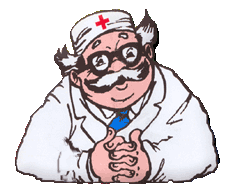 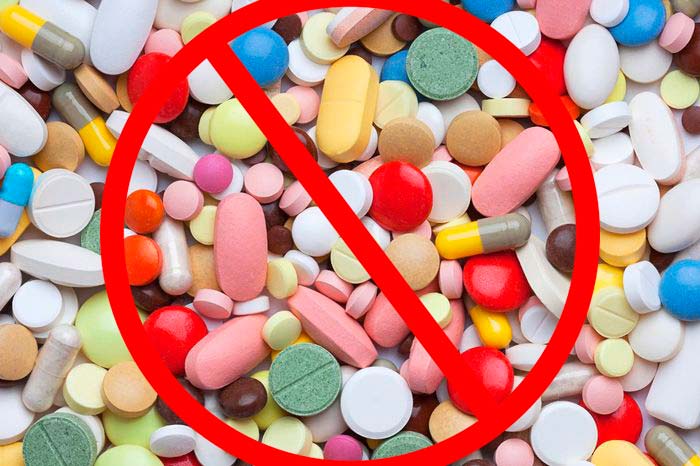 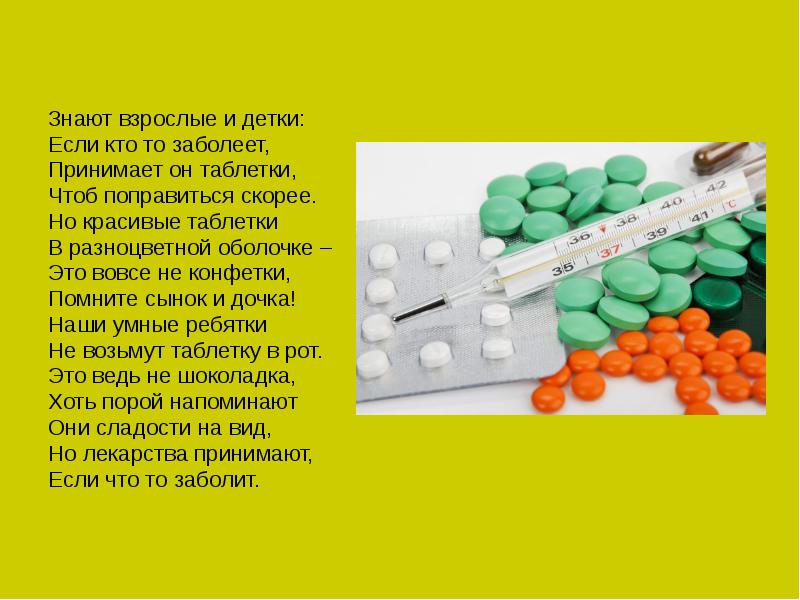 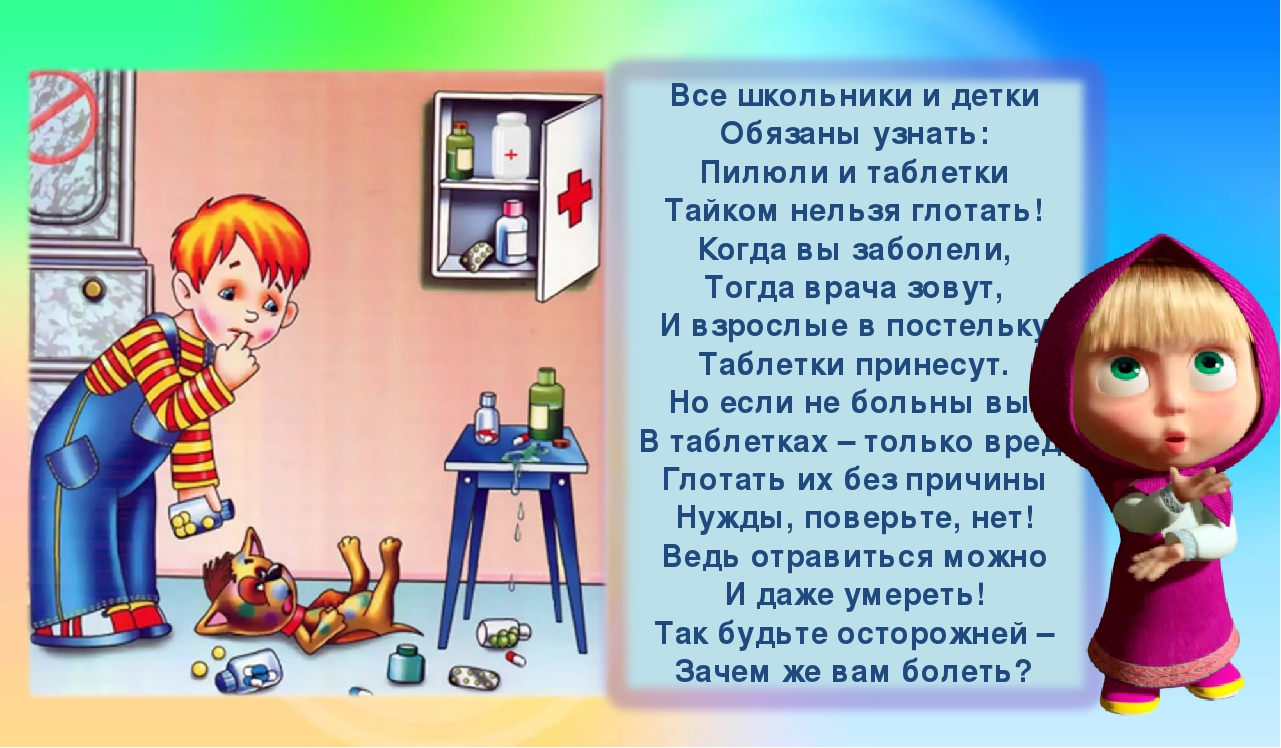 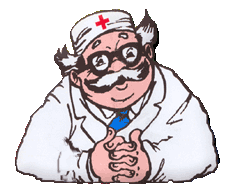 Какие причины могут вызвать боли в животе?
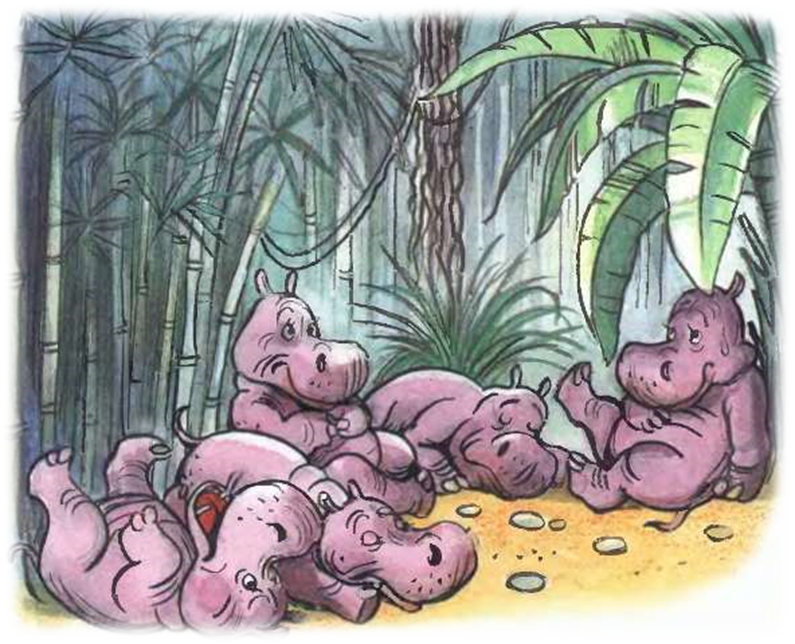 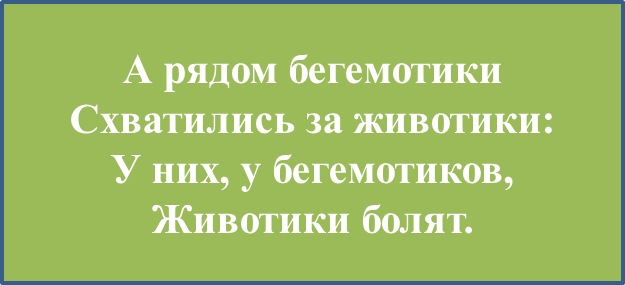 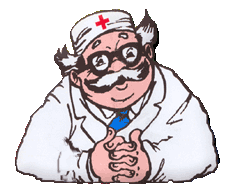 Когда можно отравиться лекарством?
Употребить большую дозу лекарства.
Выпить лекарство с просроченным сроком хранения.
Принять лекарство, вызывающее аллергию.
Будьте здоровы!